Психологические корреляты кинопредпочтений в ситуации пандемии КОВИД-19
«Актуальные вопросы психологической науки»
Институт психологии РАН
28-31 марта 2022 г.
Т.А. Кубрак
кандидат психологических наук
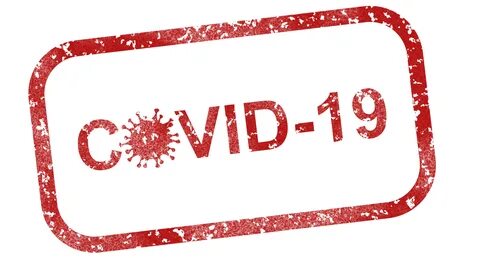 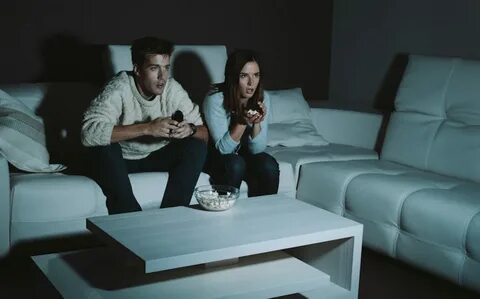 В период распространения пандемии COVID-19 и введения ограничительных мер многие люди значительную часть свободного времени стали уделять просмотру фильмов и сериалов
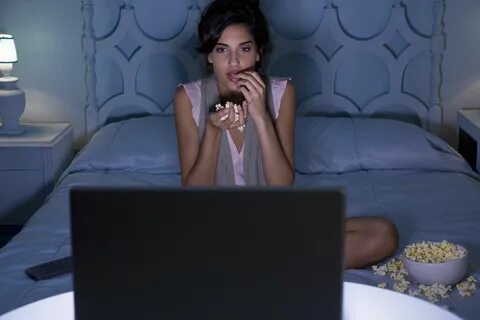 Цель исследования
выявление психологических коррелятов кинопредпочтений в ситуации распространения пандемии КОВИД-19
Участники исследования
всего – 1109 респондентов
отобрано - 811: 34,9 % мужчин и 65,1 % женщин (283 мужчин и 528 женщин)
возраст: от 18 до 59 лет 
   (средний возраст – 36 лет (M=36), стандартное отклонение SD=10,2)


Использованы данные on-line опроса респондентов только из России и проживающих только в крупных города и их агломерациях, где были установлены относительно сходные ограничительные правила во время первой волны пандемии коронавируса
Методики
оригинальная методика «Кинопредпочтения», направленная на выявление жанровых предпочтений (Кубрак и др., 2017).
тест Большой пятерки TIPI-RU (Сергеева и др., 2016) для определения выраженности черт личности
 методика “Индикатор копинг-стратегий” Д.Амирхана для выявления доминирующих стратегий совладания со стрессом (Ильин, 2004; Психодиагностика стресса, 2012)
методика самооценки уровня тревожности Спилбергера – Ханина (Практическая психодиагностика, 2011)
блок вопросов «Отношение к пандемии», направленный на выявление различных психологических реакций, связанных с пандемией КОВИД-19
Процедура
Сбор данных осуществлялся посредством on-line опроса респондентов «Фильмы и их роль в ситуации эпидемии», представляющего собой электронную версию используемых методик, разработанную на платформе Google Forms

	Фрагмент он-лайн
 	опроса:
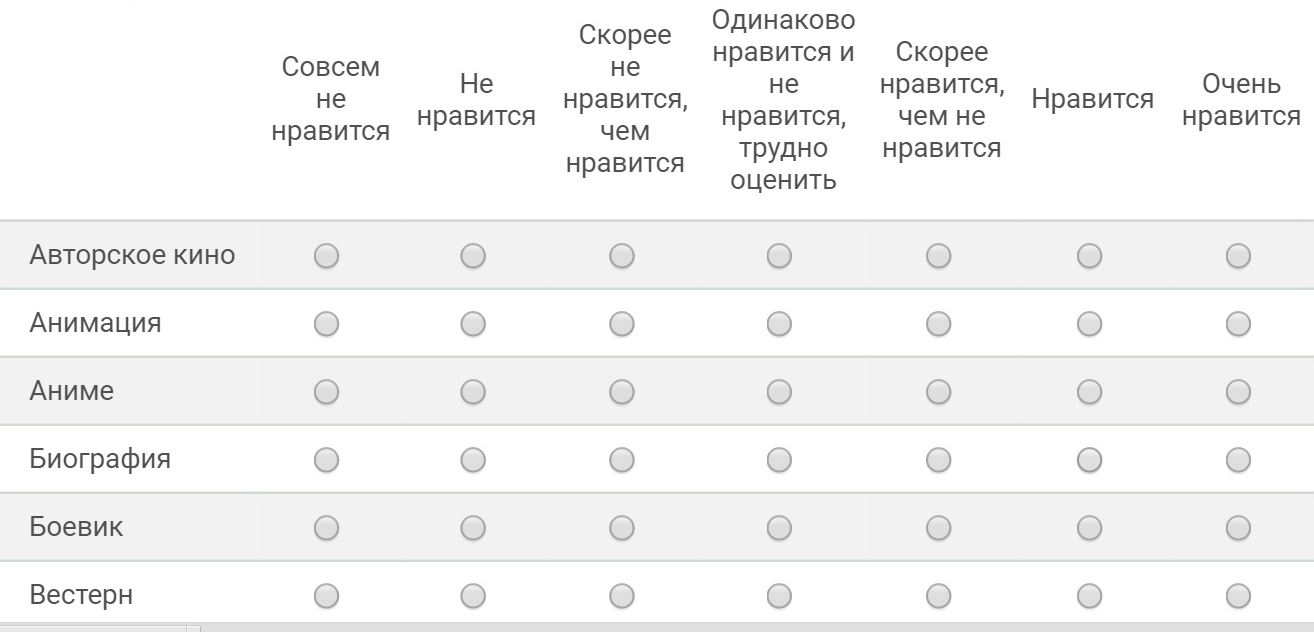 Методы анализа данных
факторный анализ методом главных компонент с последующим Varimax вращением
критерий различия Стьюдента
множественный регрессионный анализ
при обработке данных использовался пакет статистических программ IBM SPSS Statistics 23
Описательная статистика
Описательная статистика
большинство опрошенных (76,2 %) смотрят фильмы или сериалы несколько раз в неделю и чаще
в ситуации пандемии почти половина респондентов (46,1 %) стали смотреть фильмы чаще, в особенности женщины (48,9 % по сравнению с 41 % мужчин)
в период введения ограничительных мер респонденты стали больше смотреть фильмы / сериалы с другими людьми (27,4 % по сравнению с 20,2 % в обычных условиях)
факторный анализ выявил два фактора отношения к пандемии: «Тревога» (рефлексия респондента по поводу угроз коронавируса) и «Доверие»
среди тех, кто стал смотреть фильмы чаще в ситуации пандемии, выраженность опасений («Тревога») и выраженность такой стратегии совладания, как избегание проблем, оказались выше (критерий Стьюдента, критерий Ливена > 0.05, p=0.007 и p=0.003)
 не обнаружено связи показателей тревоги и ситуации просмотра фильмов - один/одна или совместно с другими людьми - в период распространения пандемии, что соответствует и данным, относящимся к обычной ситуации просмотра (критерий Стьюдента, p > 0.05)
Результаты
Факторная структура жанровых кинопредпочтений
Факторная структура жанровых кинопредпочтений
«Эмоциональная напряженность» (триллер, мистика, фильм ужасов, фильм-катастрофа, криминал) - повышенная напряженность и эмоциональность, атмосфера тревожной неопределенности и напряженного ожидания
«Сила» (боевик, вестерн, криминал, военный) - сила, активность, жесткость, «мужское» кино, острота и динамичность сюжета, «героизм» действующих лиц, фильмы-действия
«Легкость» (романтическая комедия, мелодрама, комедия) - развлекательный характер, несложный сюжет, позитивная эмоциональная окраска
«Фантазийность» (фэнтези, фантастика, аниме, анимация) - определенная вымышленность, даже сказочность сюжета, условность формы представления 
«Арт» (авторское кино, немое, классика мирового кино, психологическая драма) - художественный уровень, оригинальность, сложность и драматичность повествования, проблемность и смысловая нагрузка сюжета, зачастую образцы киноискусства
«Реализм» (исторические, документальные, биографические фильмы) - повествование о  конкретных событиях и людях, реальные факты
Результаты регрессионного анализа
Примечание:  *** p < 0,001, ** p < 0,01, * p < 0,05
Результаты регрессионного анализа
Примечание:  *** p < 0,001, ** p < 0,01, * p < 0,05
Пол. Мужской пол является предиктором выбора фильмов, относящихся к факторам жанровых предпочтений «Эмоциональная напряженность», «Сила» и «Фантазийность», а женский – «Легкость» и «Реализм». 

Черты личности. Экстравертность - положительный предиктор выбора фильмов, относящихся к жанрам «Сила», «Легкость», «Реализм», и отрицательный - «Арт». Дружелюбие положительно связано с «Легкостью» и «Фантазийностью», а Добросовестность положительно – с «Легкостью», но отрицательно – с «Фантазийностью». Открытость новому опыту - отрицательный предиктор предпочтений жанров «Сила» и позитивный – «Фантазийность», «Арт» и «Реализм». 

Стратегии совладания со стрессом. Разрешение проблем положительно связано с «Реализмом», а Избегание проблем – с «Силой». Поиск социальной поддержки - положительный предиктор фактора «Легкость» и отрицательный – «Реализм».

Тревожность. Высокий уровень тревожности отрицательно связан с выбором фильмов жанров «Сила» и «Легкость». Тревога, отражающая выраженность опасений в отношении пандемии, связана с фактором «Реализм».
Обсуждение результатов
В период введения первых карантинных ограничений люди в целом чаще стали смотреть фильмы и сериалы. Более частый просмотр отмечали те, кто высказывал большие опасения в отношении пандемии и обнаруживал выраженность такой стратегии совладания со стрессом, как избегание проблем. Вероятно, фильмы помогали справляться с негативным опытом, позволяя уходить от пугающей реальности. Более частый совместный просмотр не обнаружил связи с эмоциональным состоянием и скорее объясняется изменениями привычной жизнедеятельности.
Стабильные психологические характеристики (черты личности), относительно стабильные (стратегии совладания со стрессом), динамические (эмоциональное состояние, установки в отношении пандемии) явились значимыми предикторами кинопредпочтений. Однако их влияние на обращение к тем или иным фильмам было различным. В то же время сильным предиктором являлся пол: обнаружена его значимая связь с пятью из шести факторов жанровых предпочтений.
Эмоционально напряженные фильмы, вероятно, позволяли пережить и отреагировать в безопасной среде сильные эмоции, в том числе связанные с тревожной неопределенностью, страхом или ожиданием катастрофы. Выбор динамичных и даже жестких фильмов в ситуации пандемии делался людьми достаточно стрессоустойчивыми. Развлекательное кино давало эмоциональную поддержку, а его легкая атмосфера привлекала людей менее тревожных, больше соответствуя их эмоциональному состоянию. Направленность на разрешение проблем, а также высокая выраженность опасений, связанных с пандемией, влияли на выбор документальных и игровых фильмов реалистичного содержания, которые могли дать ответы на актуальные вопросы. В то же время ситуация пандемии, вероятно, не повлияла на аудиторию фантазийных и «арт»-фильмов, привлекательность которых определялась устойчивыми  психологическими характеристиками.
Выводы
В ситуации распространения пандемии КОВИД-19 и введения карантинных ограничений, повлиявших на все аспекты жизнедеятельности людей, обращение к просмотру фильмов определялось как социальными, так и психологическими факторами. Люди стали смотреть фильмы чаще не только потому, что появилось больше времени, но и стремясь избежать пугающей реальности.

Выбор конкретных фильмов во многом определялся стабильными характеристиками и меньше был подвержен ситуативному влиянию. Пол и черты личности являлись сильными предикторами большинства жанровых предпочтений. Так, боевики, прежде всего, выбирались мужчинами, а авторское и классическое кино – людьми, открытыми новому опыту и интровертными. Однако выбор реалистичных и развлекательных фильмов определялся и менее устойчивыми характеристиками и был связан со стратегиями совладания со стрессом и показателями тревоги. В период карантина люди обращались к таким жанрам не только в силу своих индивидуально-психологических особенностей, но и исходя из актуальных потребностей.